Ilustração Científica
“Desenho Arqueológico: Património Humano - Identidade Nacional ”
1
Ilustração Científica
“Conhecer a realidade que nos rodeia significa também alargar as possibilidades de contacto com a realidade; significa ver mais e perceber mais” 
                                             Bruno Munari
2
O Que é a Ilustração Científica
É a prática de desenho de observação, realizado no campo ou na presença de um modelo, em ambientes não humanizados.


A Ilustração Científica actua no domínio do desenho de campo "fieldsketching" (esboços de campo) e nos (cadernos de campo / diários gráficos), ou "sketchbook". 


Pretende-se assim tirar o máximo partido do estímulo sensorial para apelar ao desenvolvimento da protecção pela diversidade do Património Natural.
3
Ilustração Científica
Em síntese, a representação do mundo natural é exercida mediante o cruzamento de técnicas tradicionais (desenho, aguarela, escrita) com técnicas actuais (registos sonoros, fotográficos, videográficos).

A Arte ao serviço da Ciência

AMAZONIA 2010 - Grupo do Risco 
Ver Vídeo
4
Desenho Arqueológico Património Humano de  Identidade Nacional
sic arkeohabilis
Ver vídeo
5
Desenho Arqueológico: Património  Humano Identidade Nacional
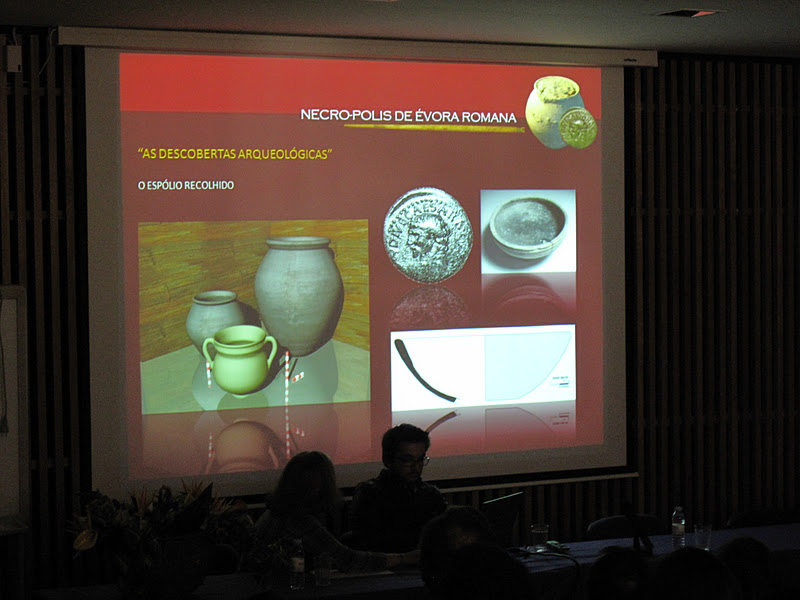 6
"Cartazes  são mensageiros, são expressão de cultura. falam  uma linguagem internacional"
7
Criar um Cartaz: Dicas para um bom trabalho...
O cartaz é um elemento fundamental da comunicação visual nas suas várias vertentes: publicitária, informativa, educativa e estética. 
     Deve por isso ter em conta os seguintes aspectos:
              O tema: deve-se escolher um só assunto por cartaz.

              A mensagem: deve ser curta e sugestiva. 

            A imagem: elemento mais importante na transmissão da mensagem,           deve ser sugestiva e com cores apelativas ou bem conjugadas.
8
Deve  adaptar-se  às  seguintes  características…
Apelativo - Interessante e bem construído chamar a atenção do público-alvo.

Simples - De modo a ser entendido rapidamente. A mensagem deve ser clara, breve, precisa. Tratar de um só assunto, excluindo-se o que não for essencial. 

Ilustrativo - A ilustração deve ser auto-explicativa. Ex: Utilização de símbolos que se identifiquem facilmente com a mensagem.

 Comunicativo - Poucas palavras, mas significativas e adequadas ao público- alvo.
9